All About Goats
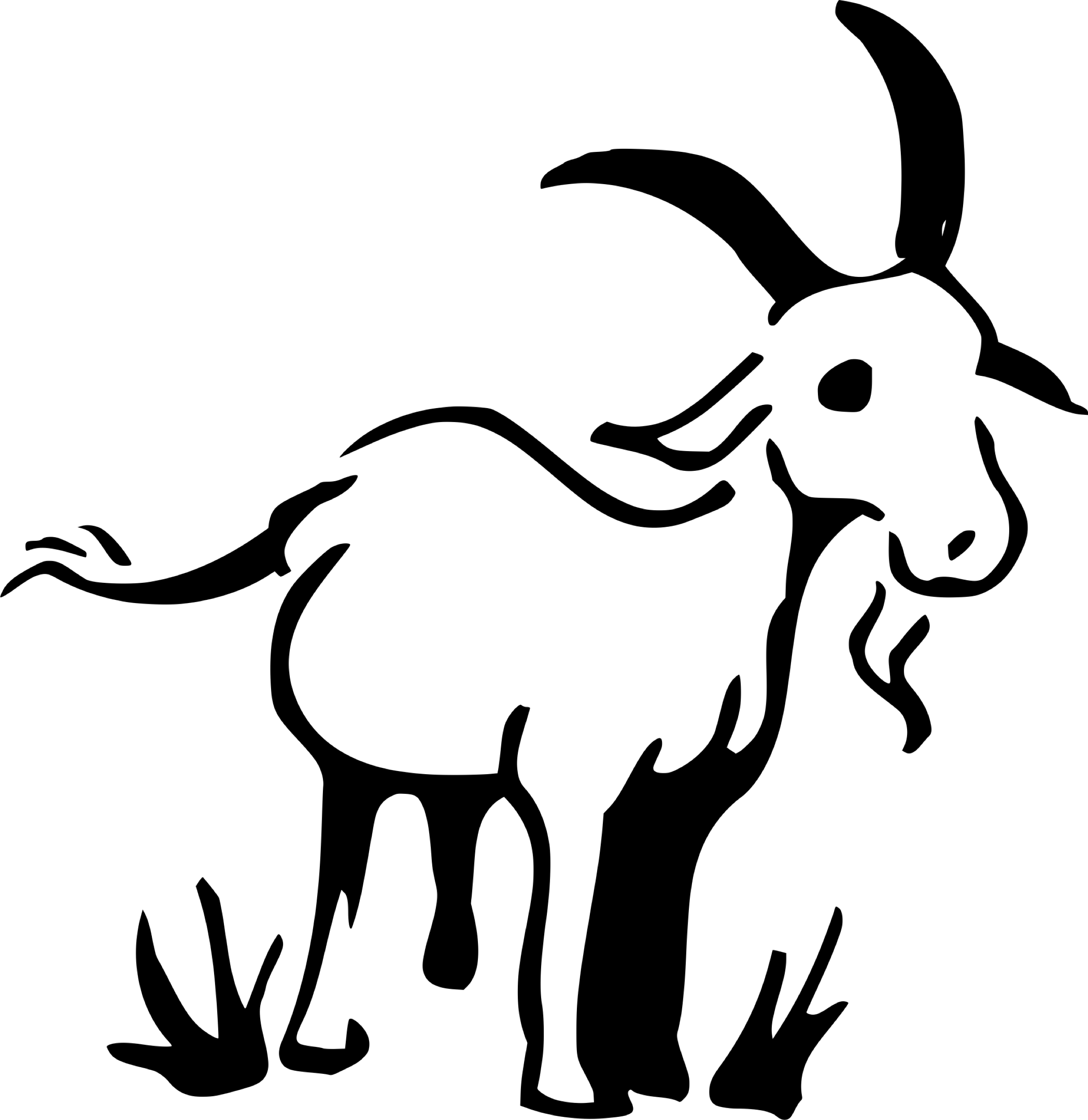 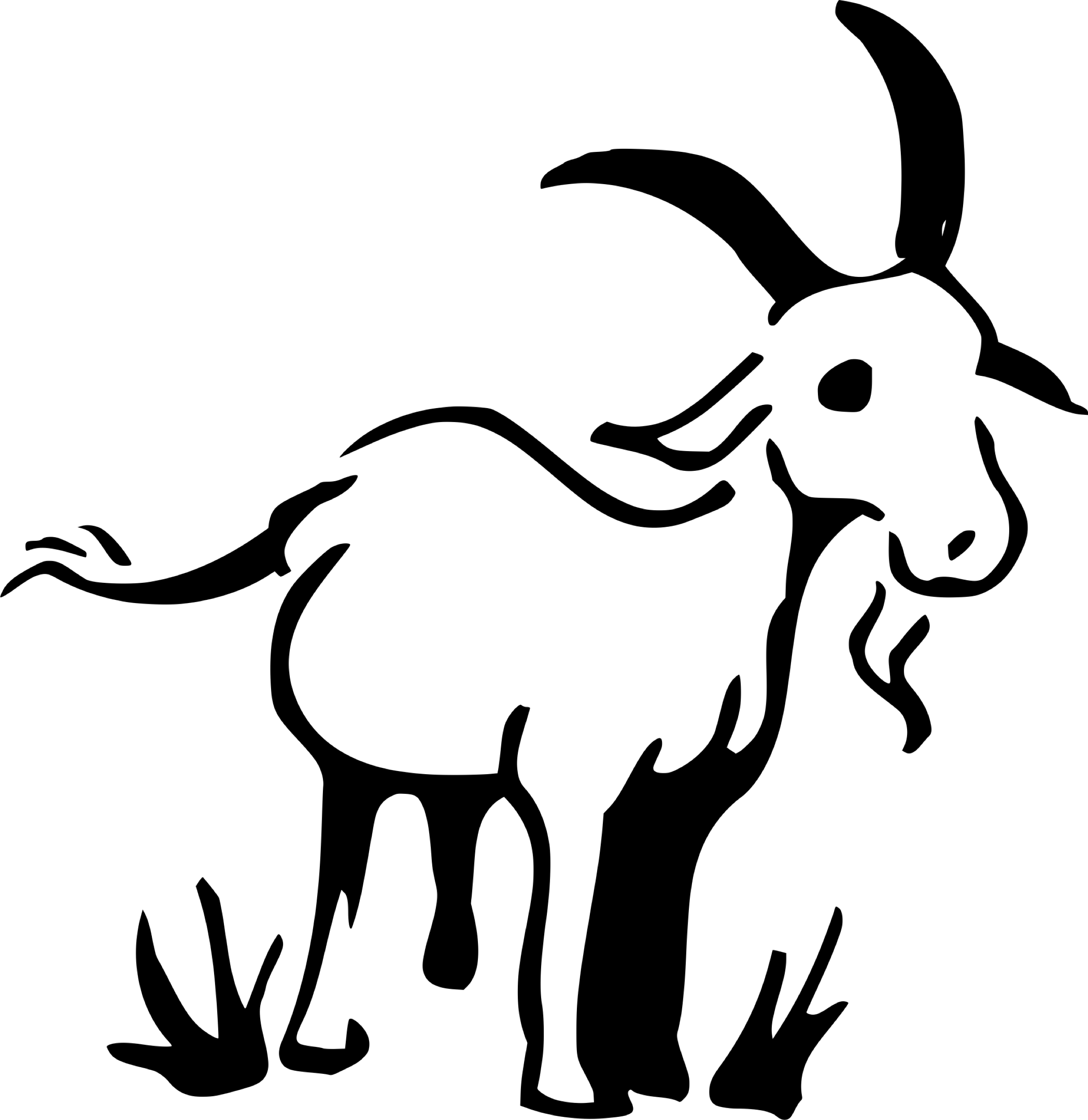 By : Ms. Baker’s 3rd grade class
Types of Goats
There are three types of goats : Domestic Goats (Capra Hircus), Wild Goats (Capra genus), and Mountain Goats (Oreamnos Americanus). In those are different breeds.
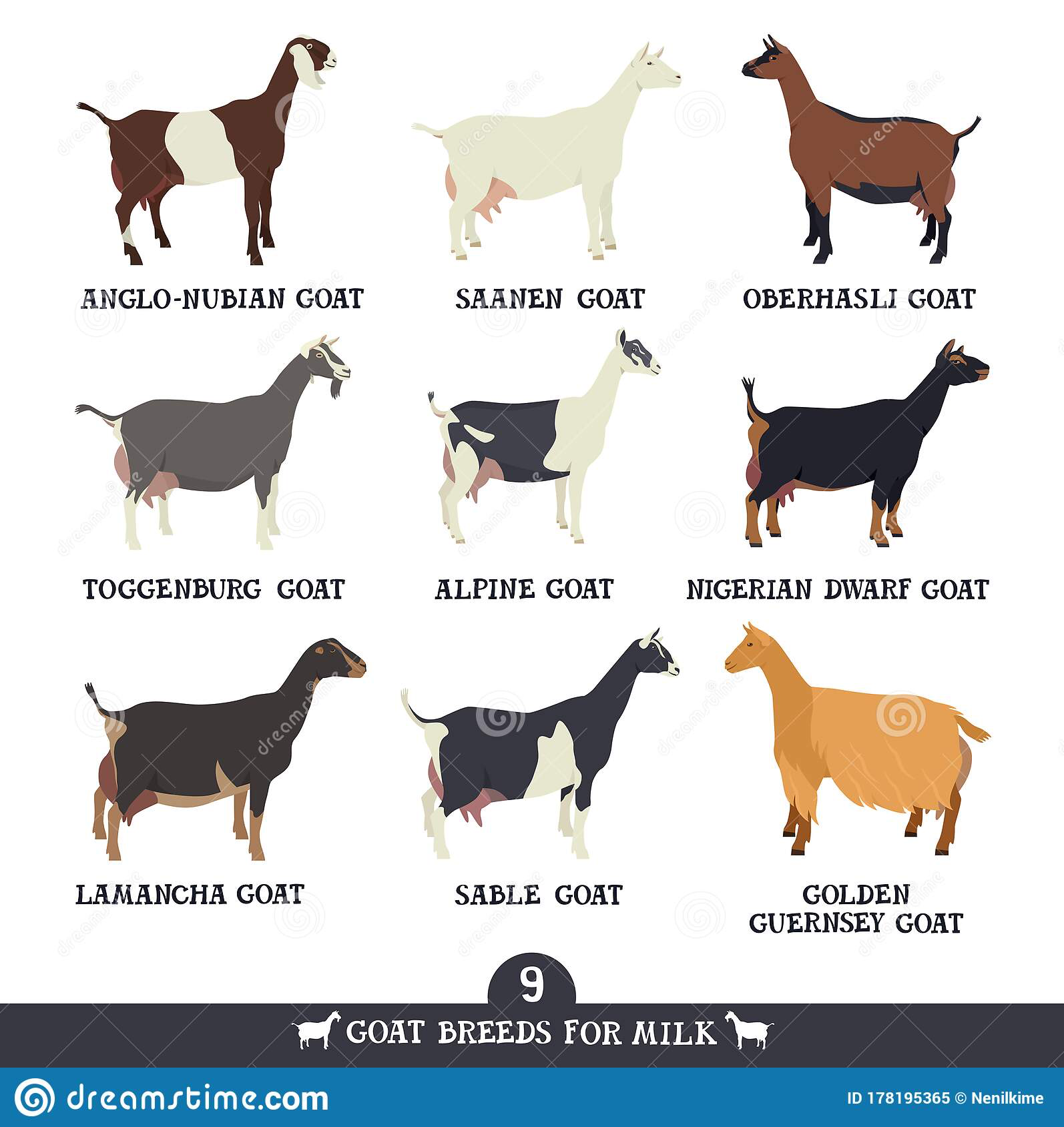 Domestic Goats
Nigerian Dwarf 
 American Pygmy
      Fainting 
    Lamancha
        Boar
      Nubian
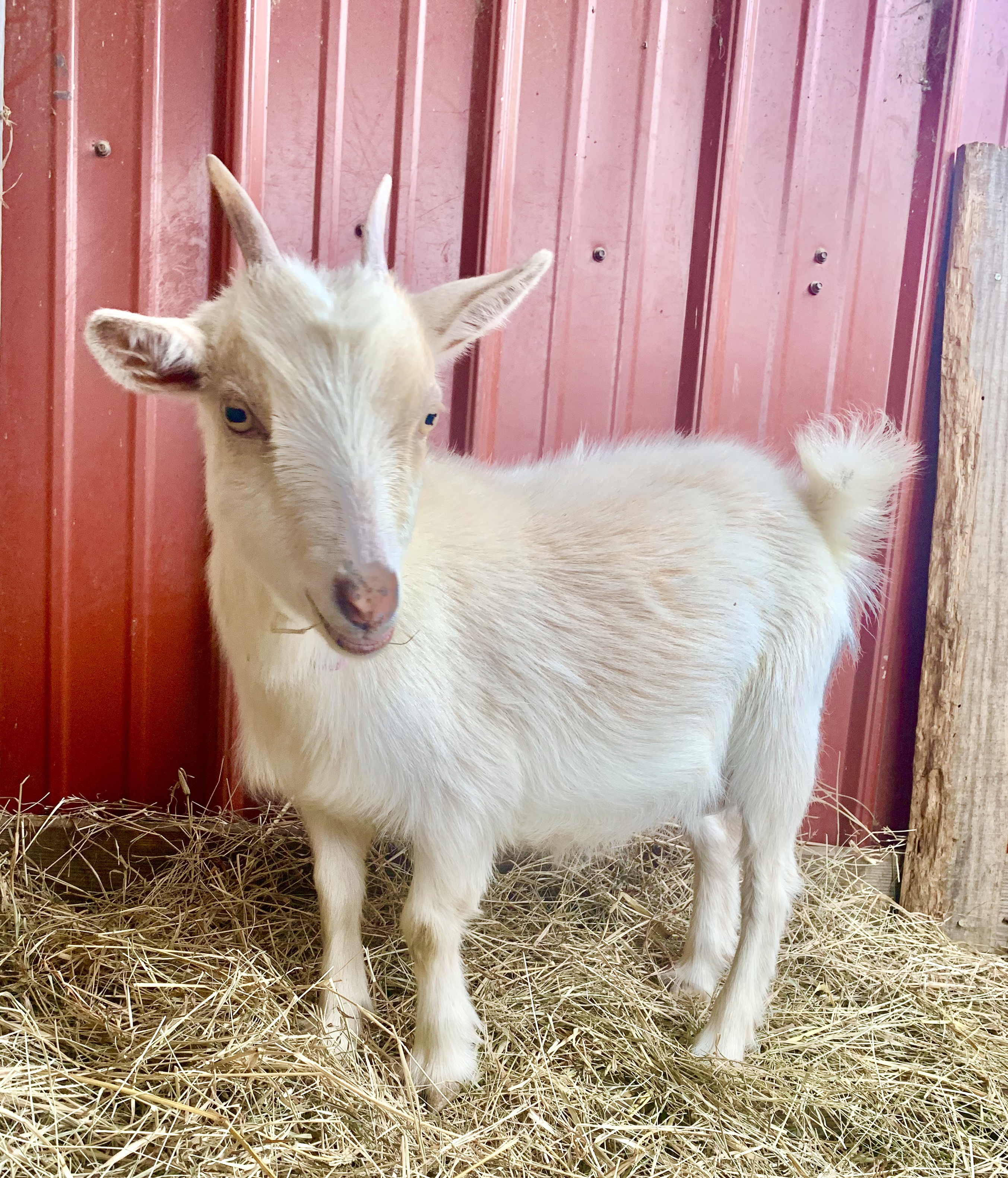 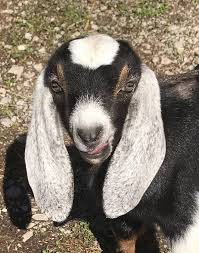 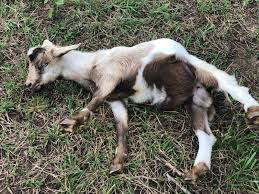 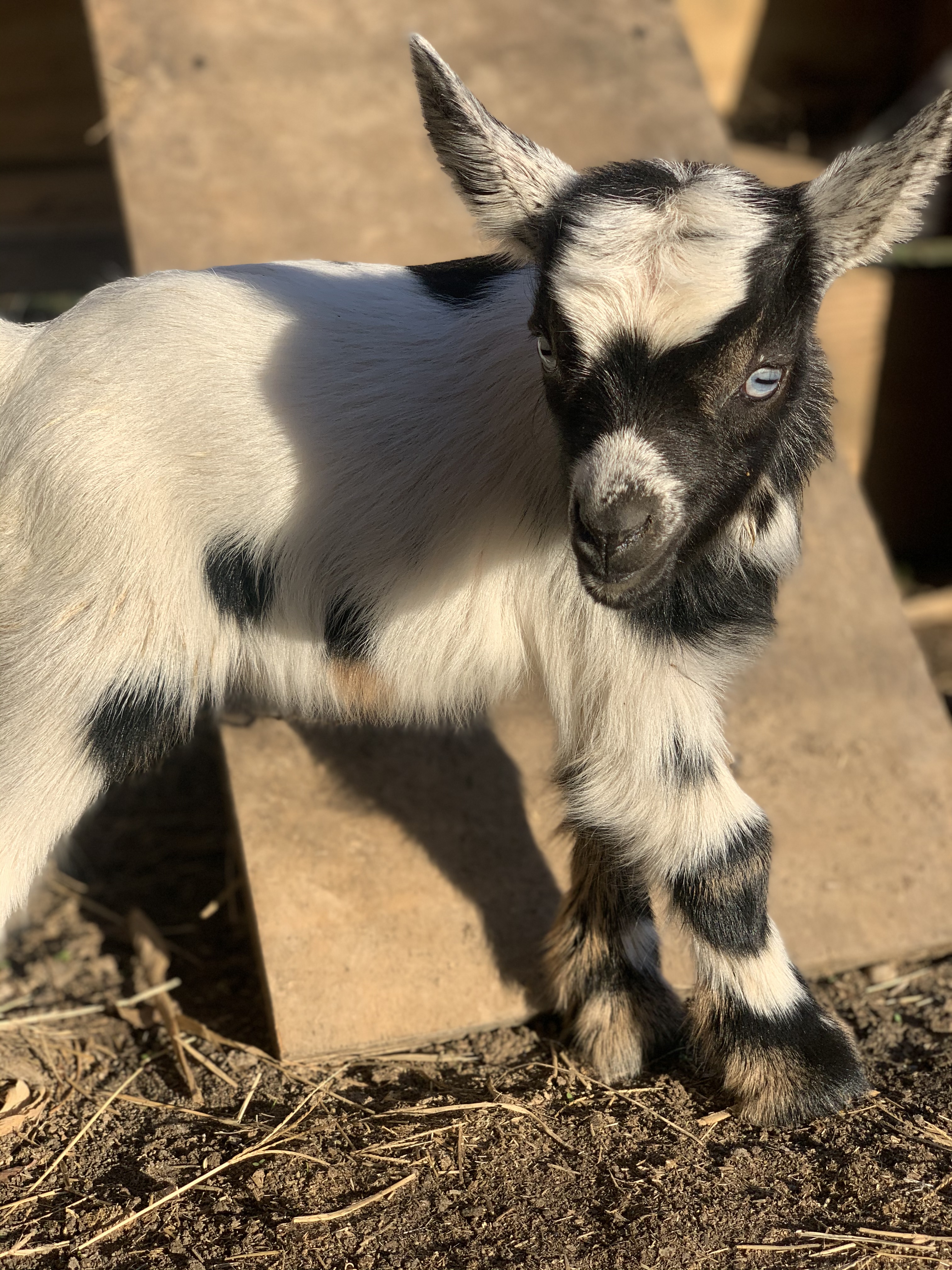 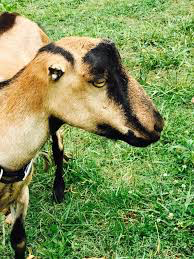 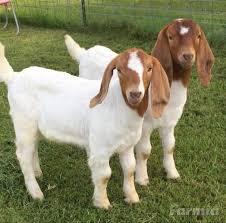 Wild Goats
Ibexes
     Turs
 Markhor
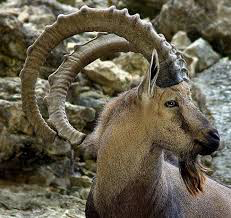 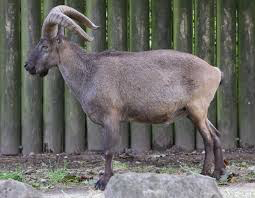 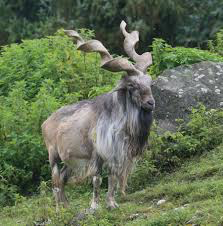 Mountain Goats
Irish 
  Altai Mountain 
         Alpine
         Booted
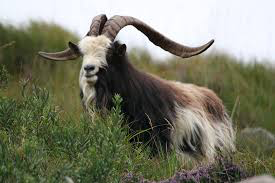 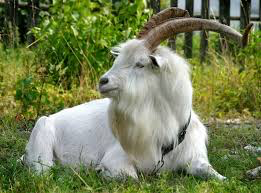 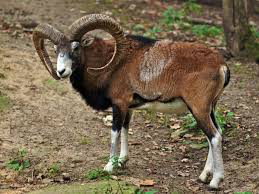 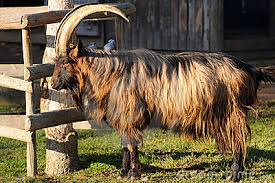 Baby Goats
Baby goats are called Kids. They can get up and walk around minutes after being born and love to jump around. Single, twins, triplets, and quadruplets are common when being born.
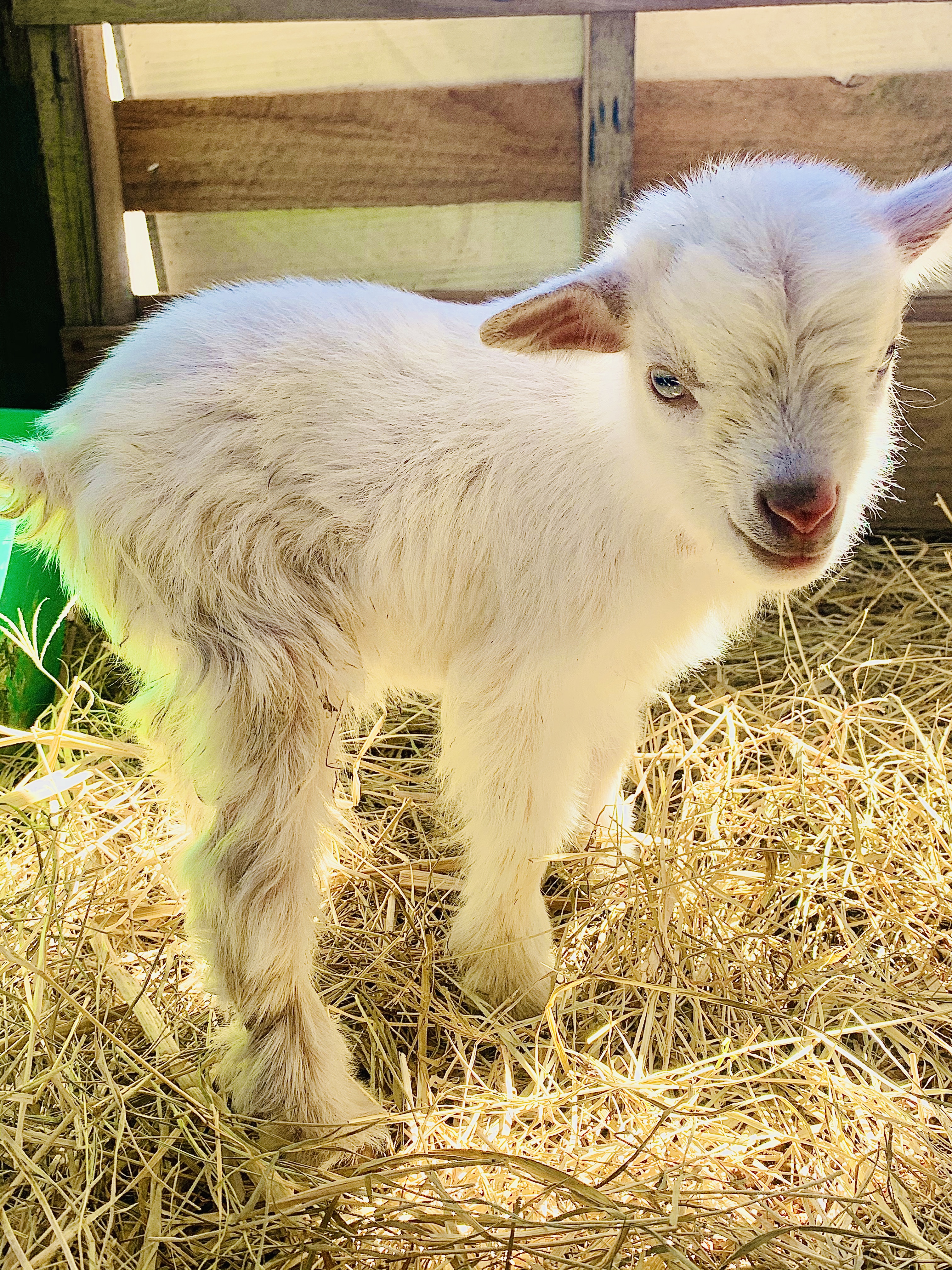 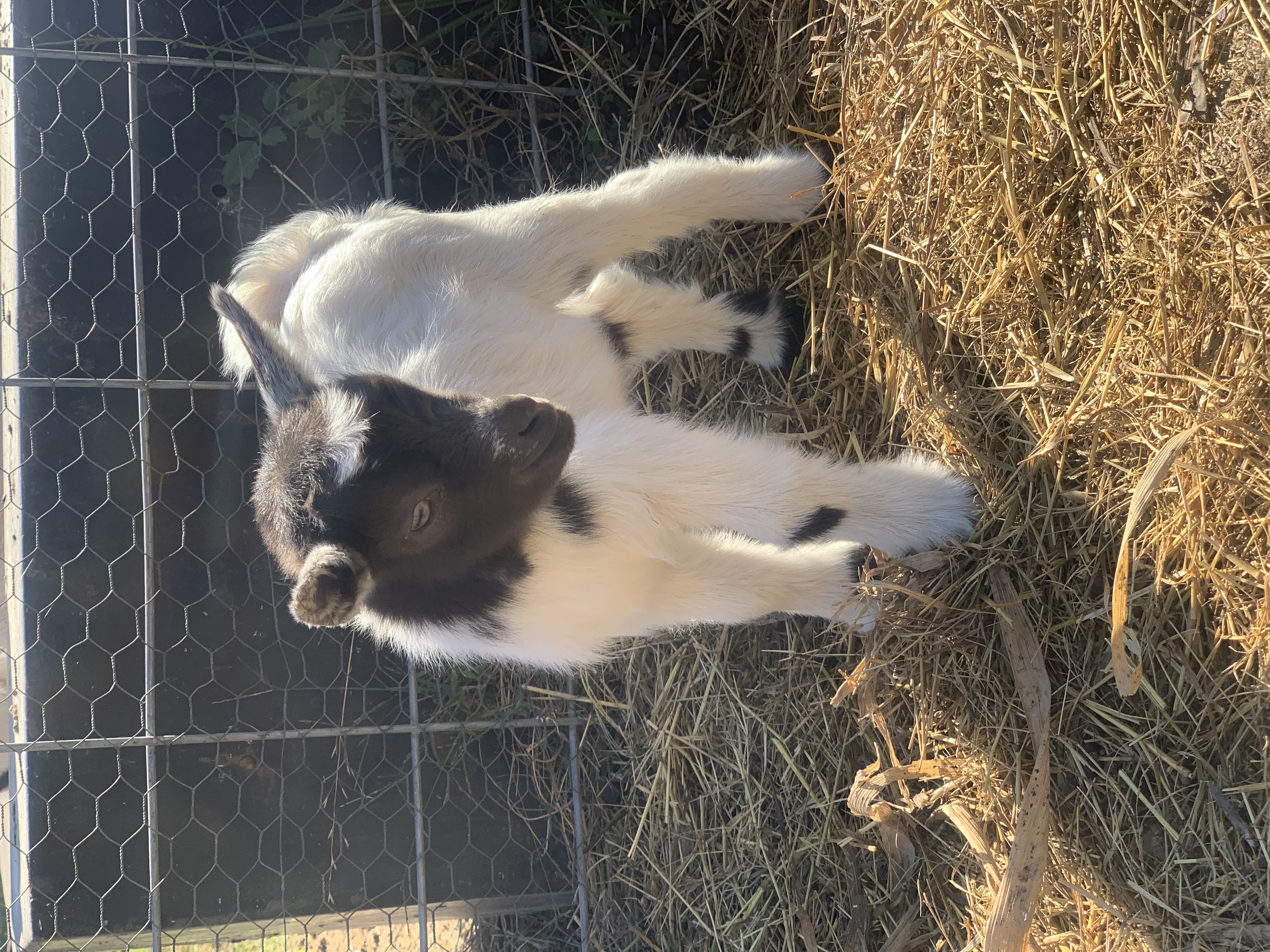 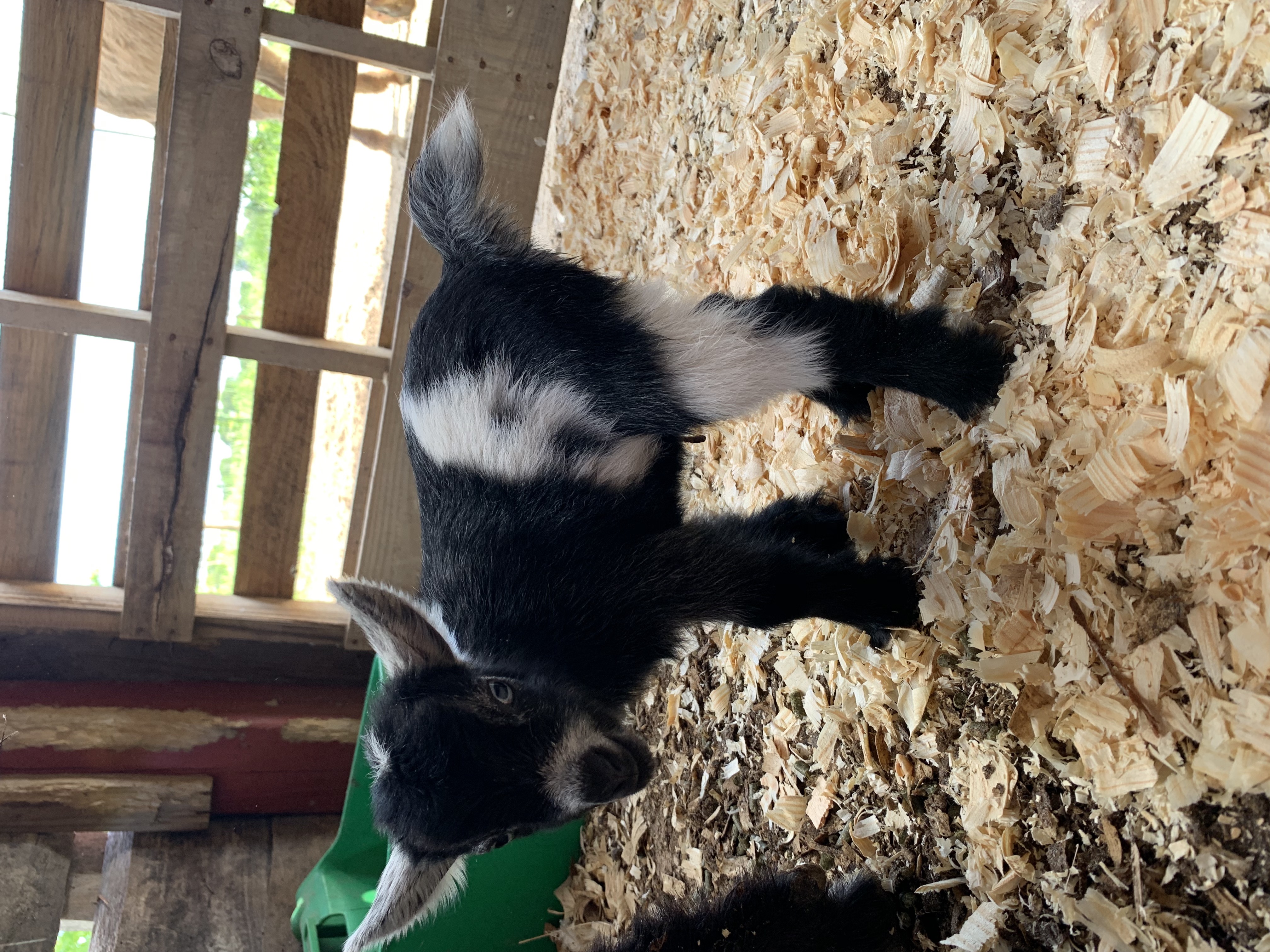 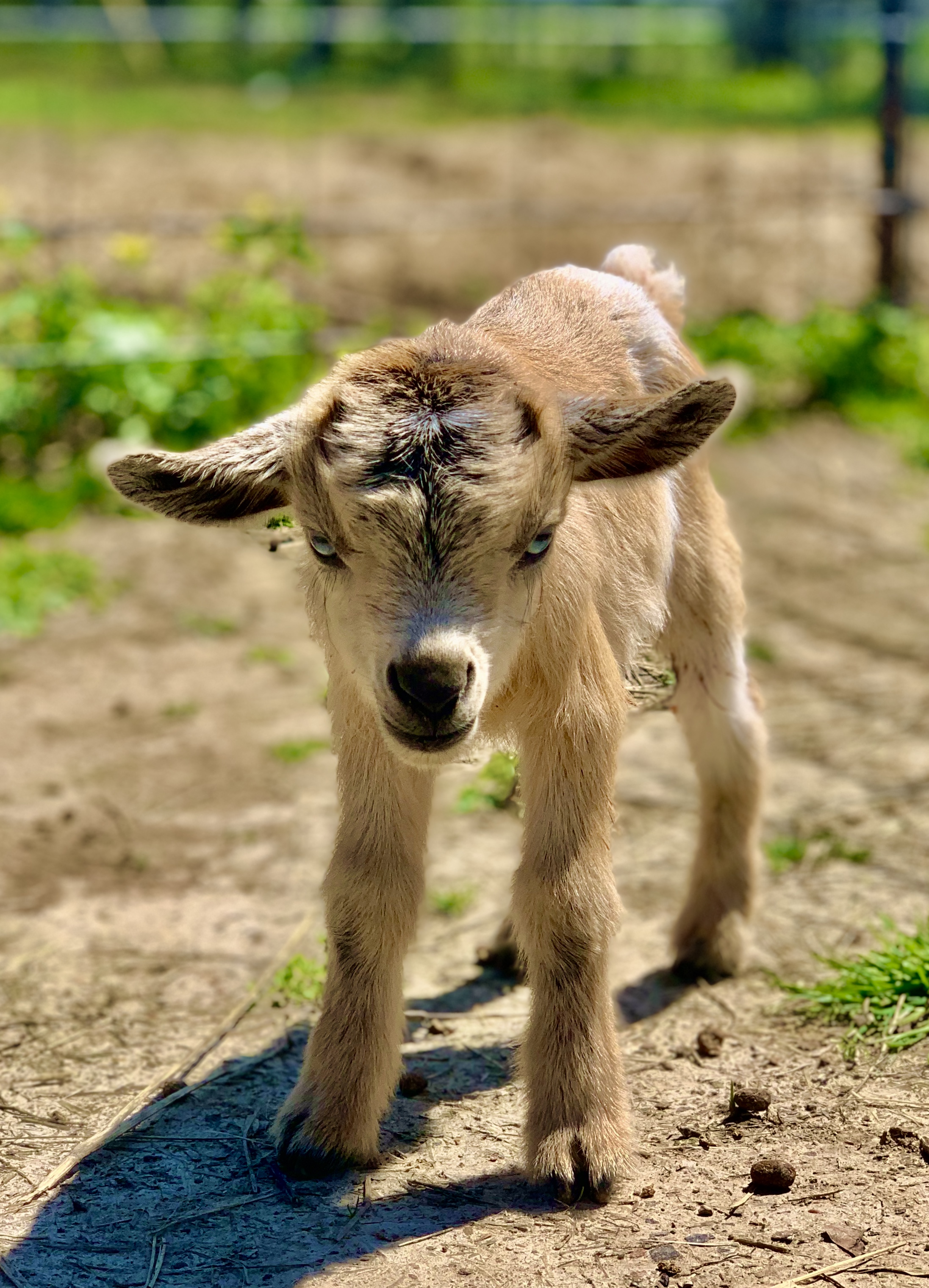 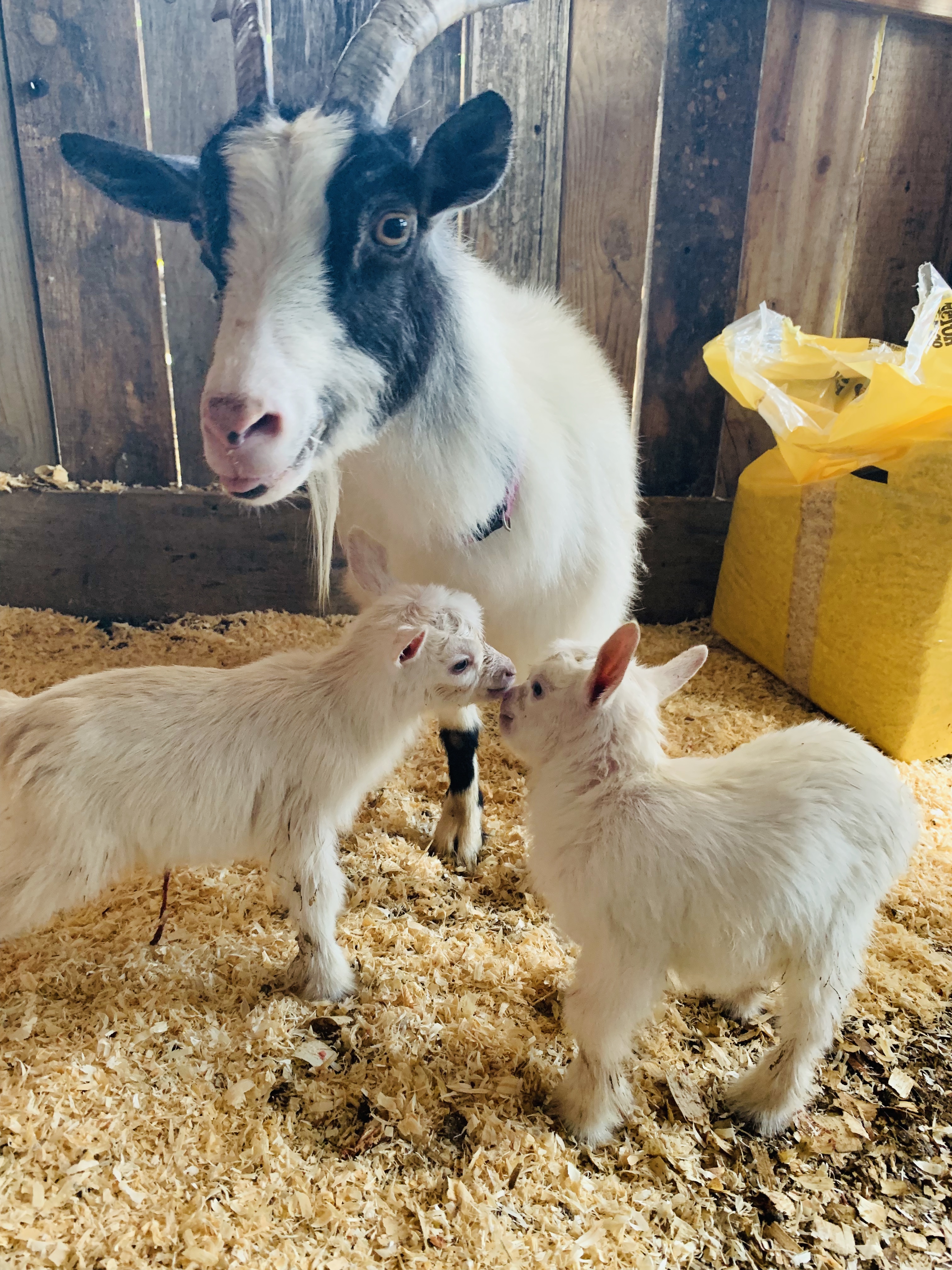 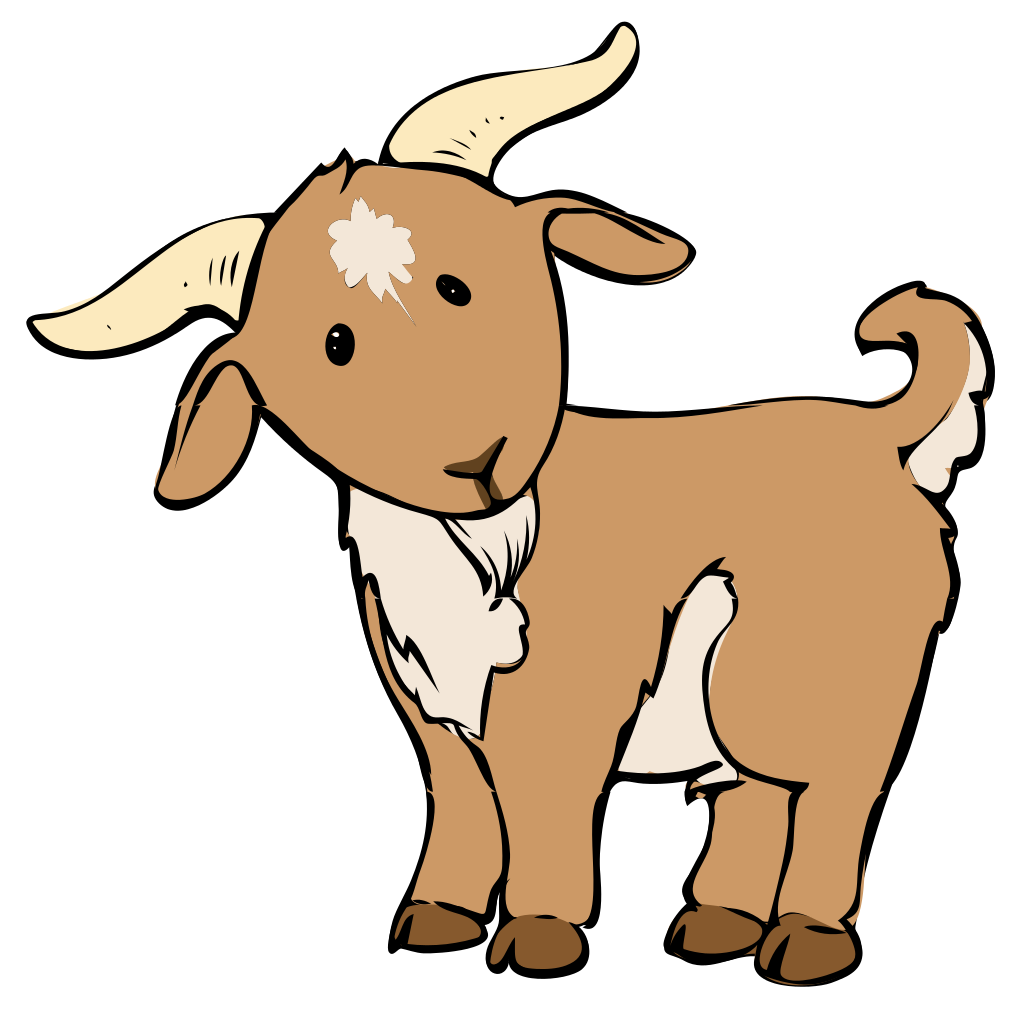 Fun Facts about Goats
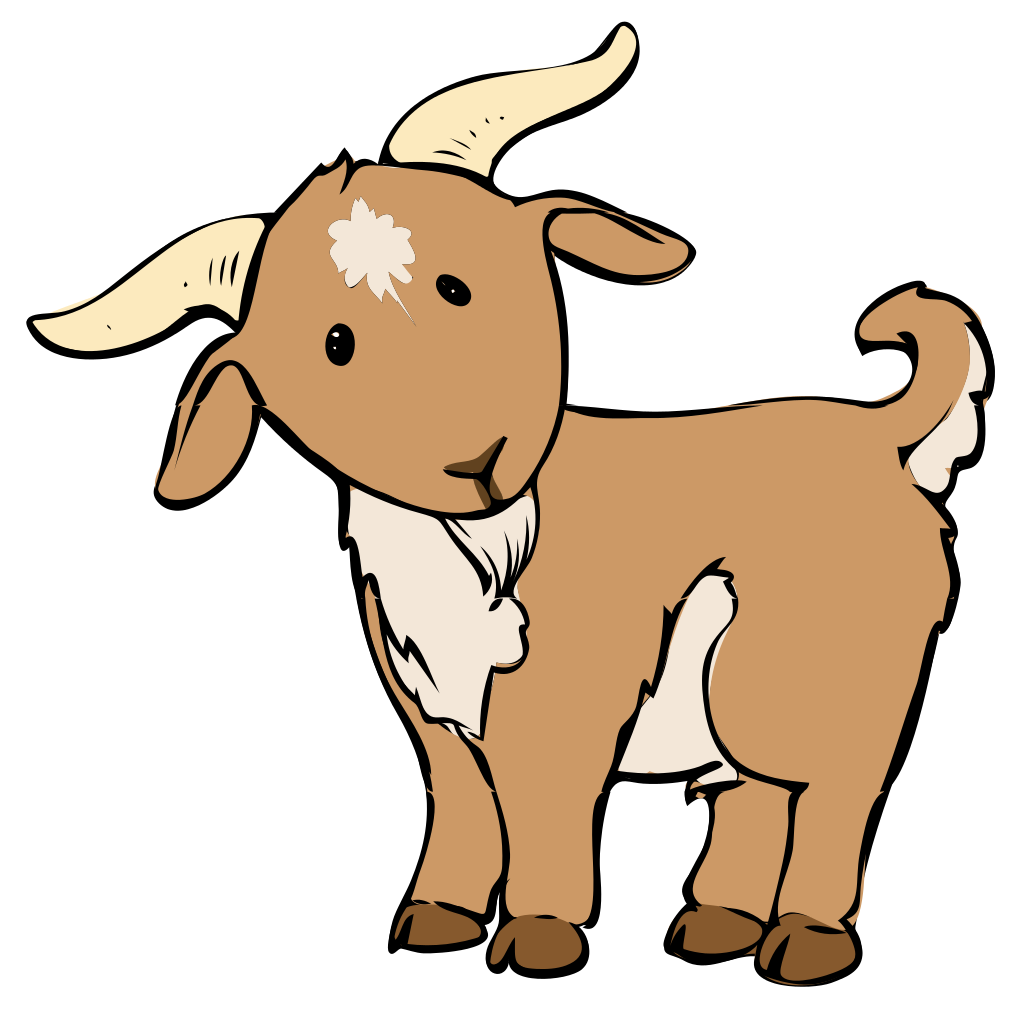 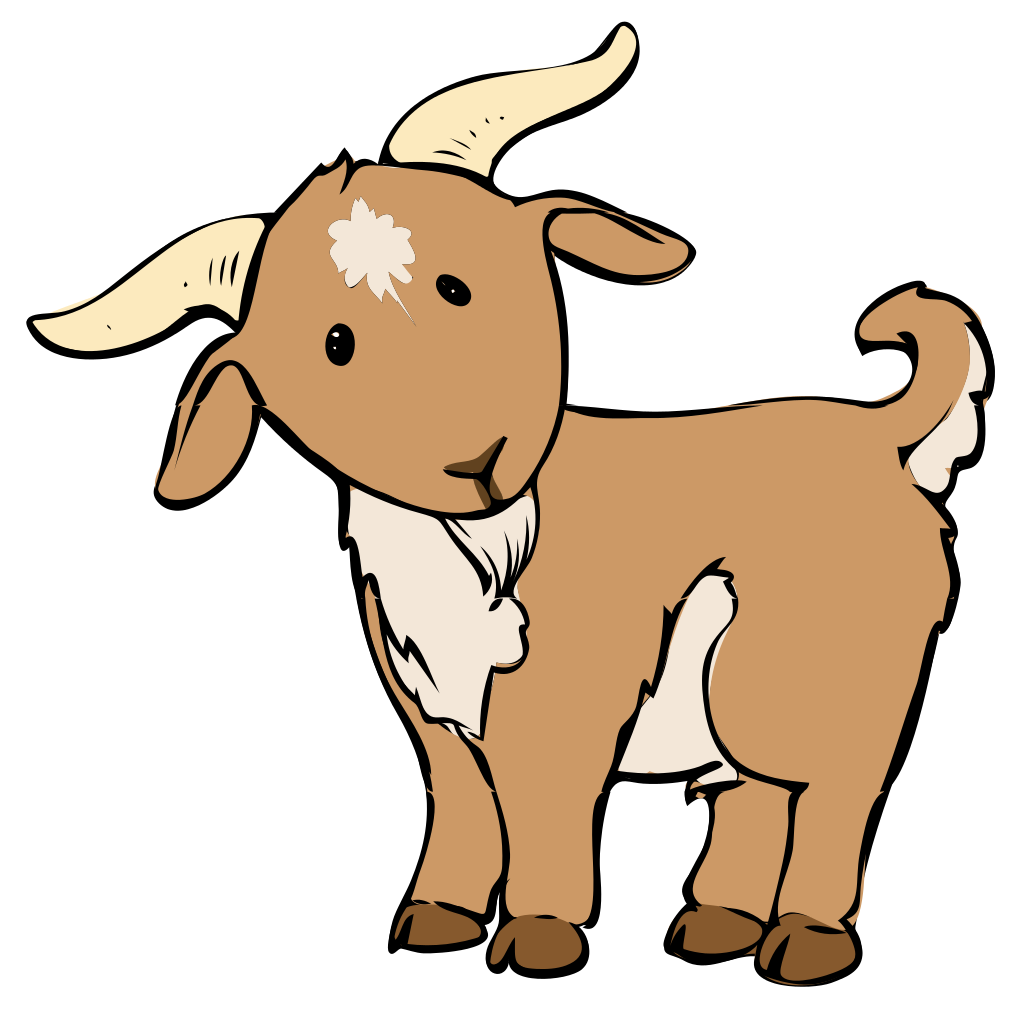 Goats were one of the first animals to be tamed by humans over 9,000 years ago. 
Goats can be taught their name and to come when called just like dogs.
Goats do not have teeth on their upper jaw.
Goats have four stomachs.
Goats need a herd to live in.
Why have goats ?
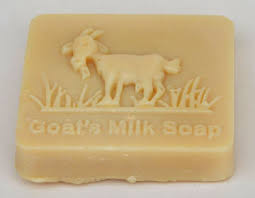 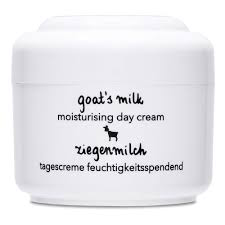 Goats are great animals for farms or petting zoos.
Their milk is very beneficial and can be used for many different things like cheese, ice cream, butter , and even soap, skin care, and lotion. 
Many people raise goats for meat.
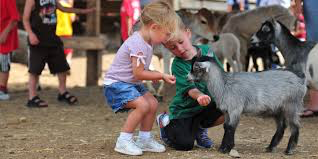 Goat Activities
Goats love to climb ! They are known to take shelter in trees in many other countries. Many domestic goats have been taken into the new trend of goat yoga, where goats climb on you while doing yoga. Goats are very active and tend to be curious animals but can be lazy too.
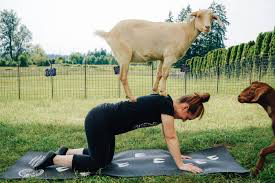 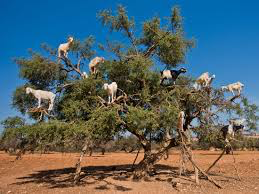 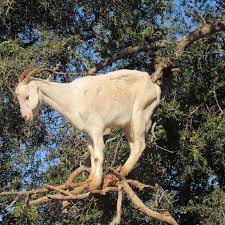 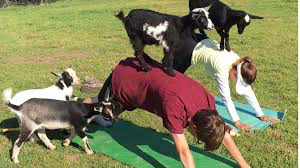 The End
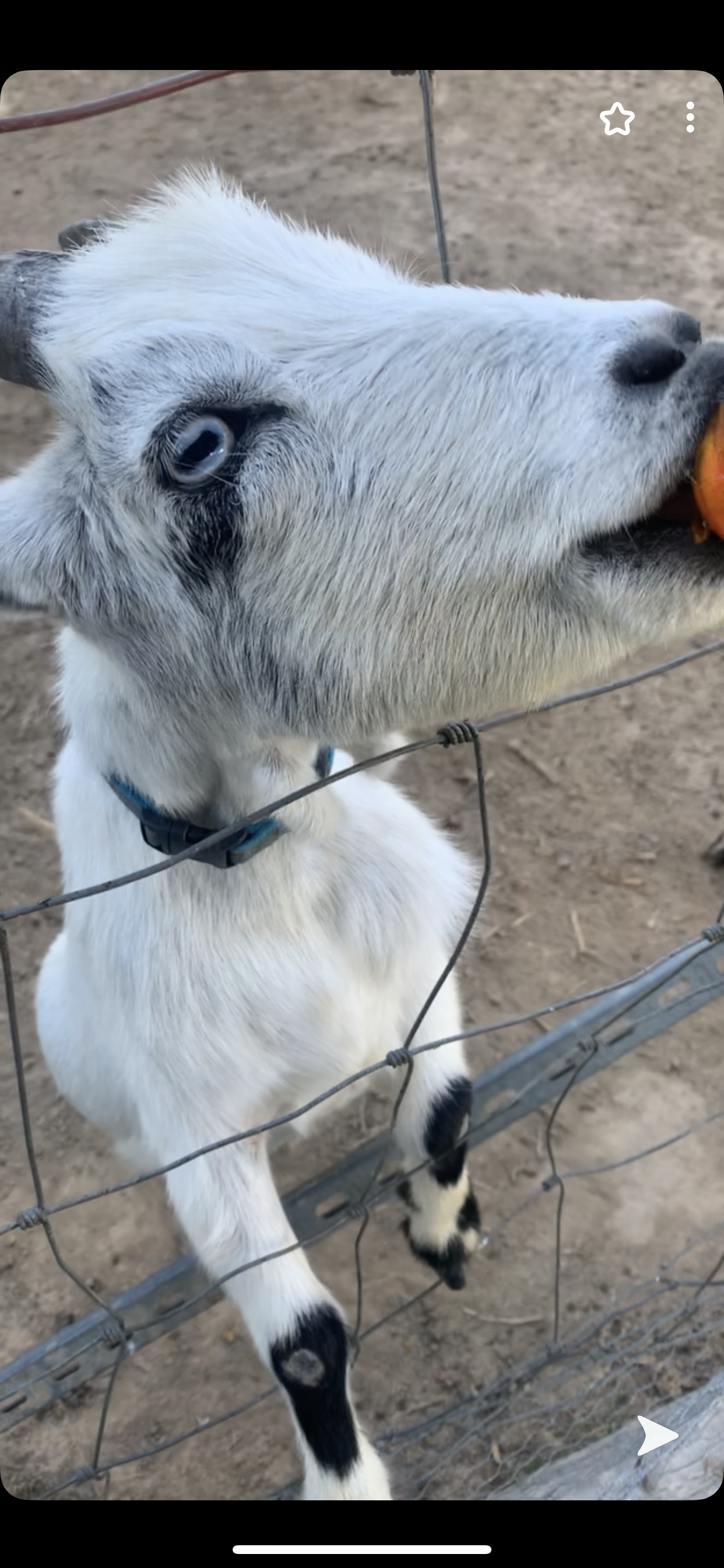 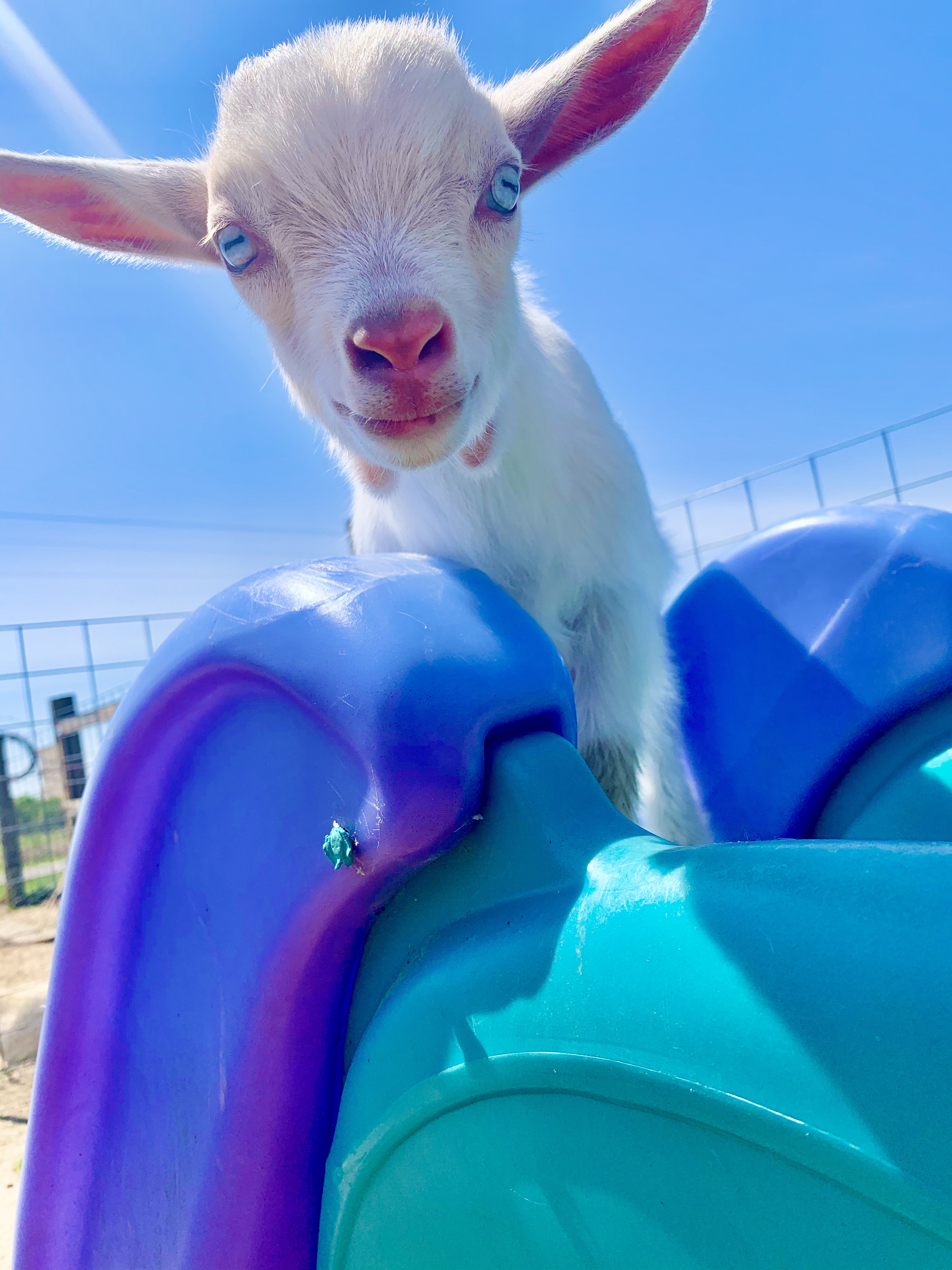 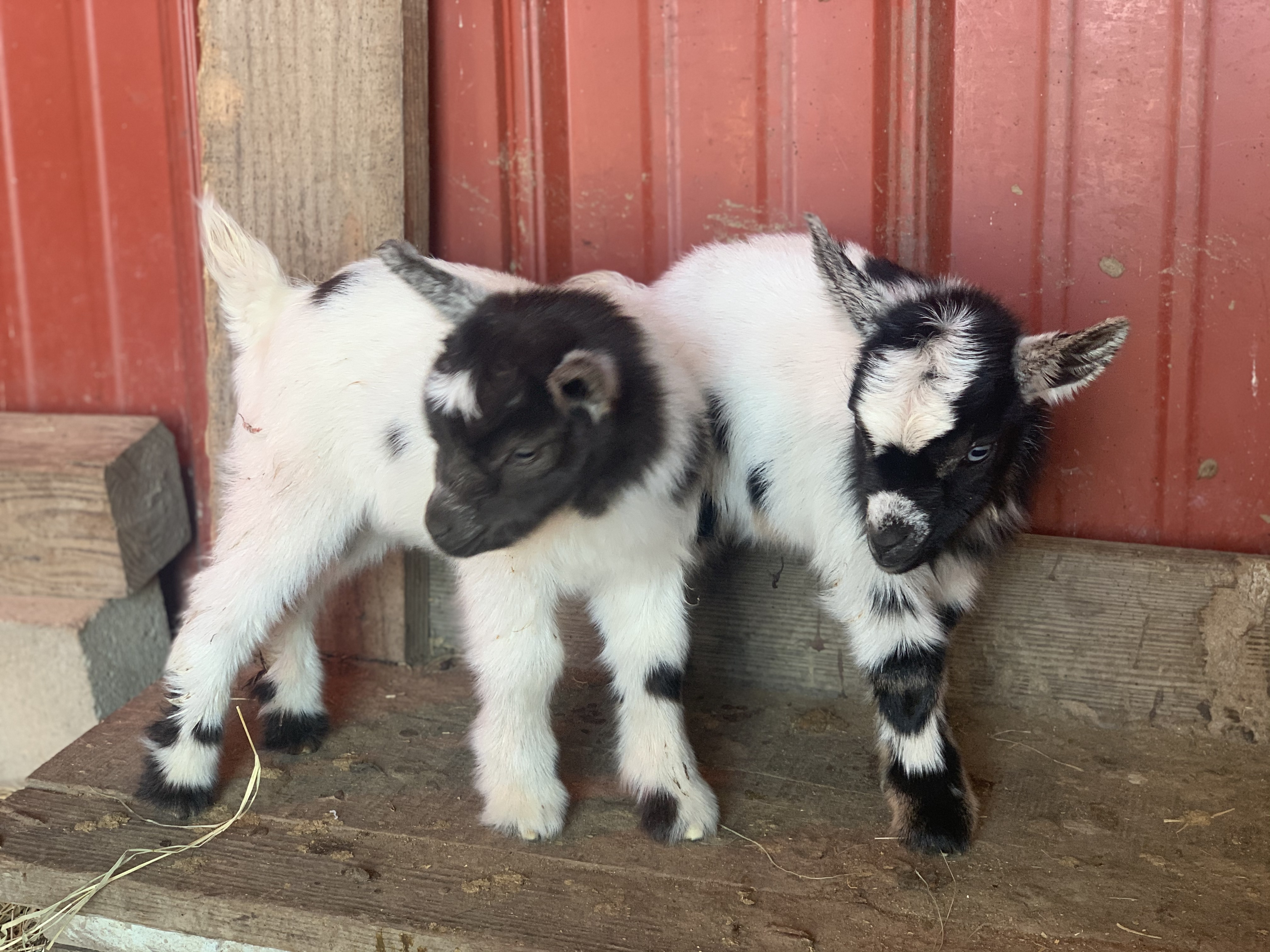 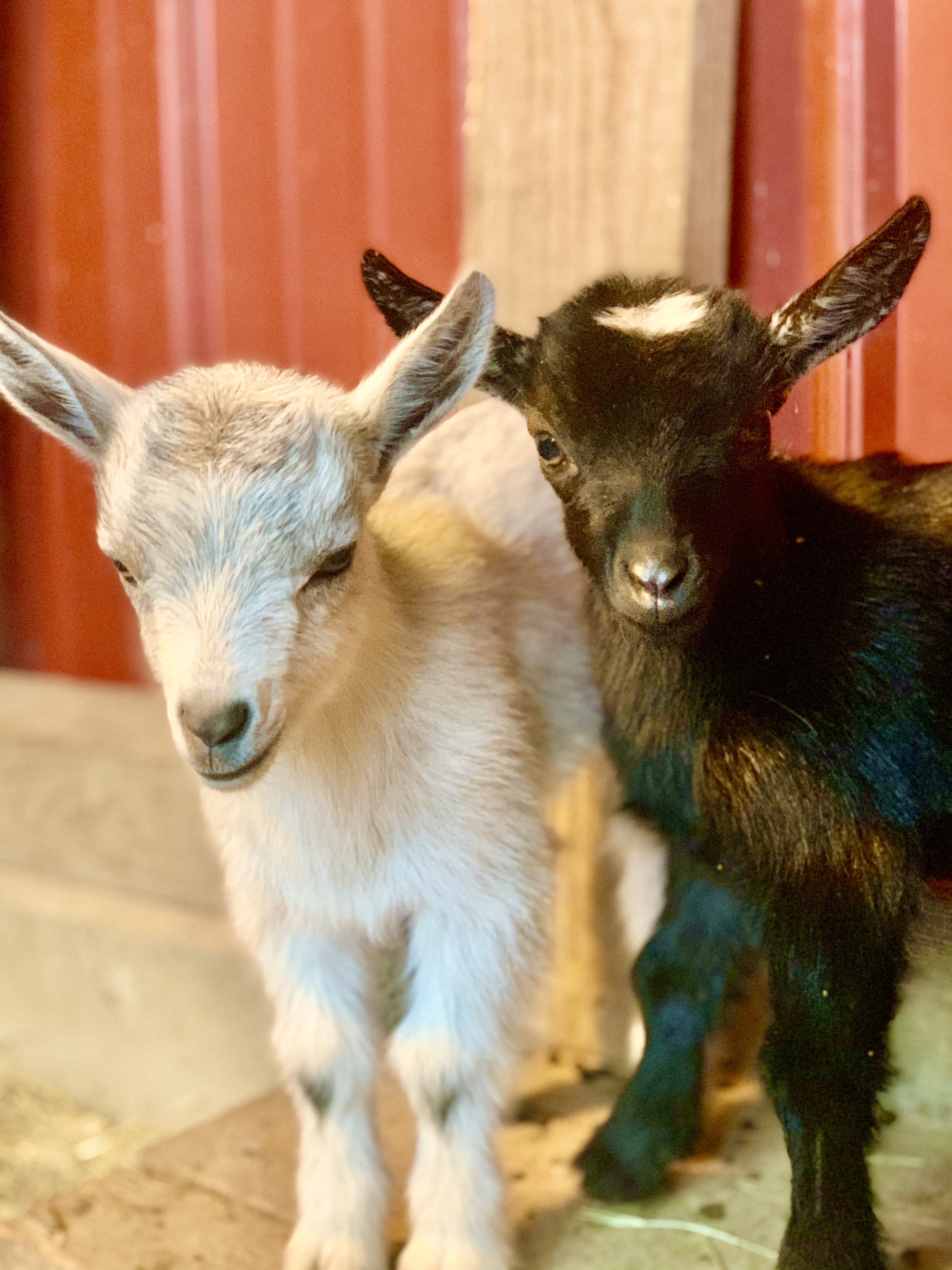 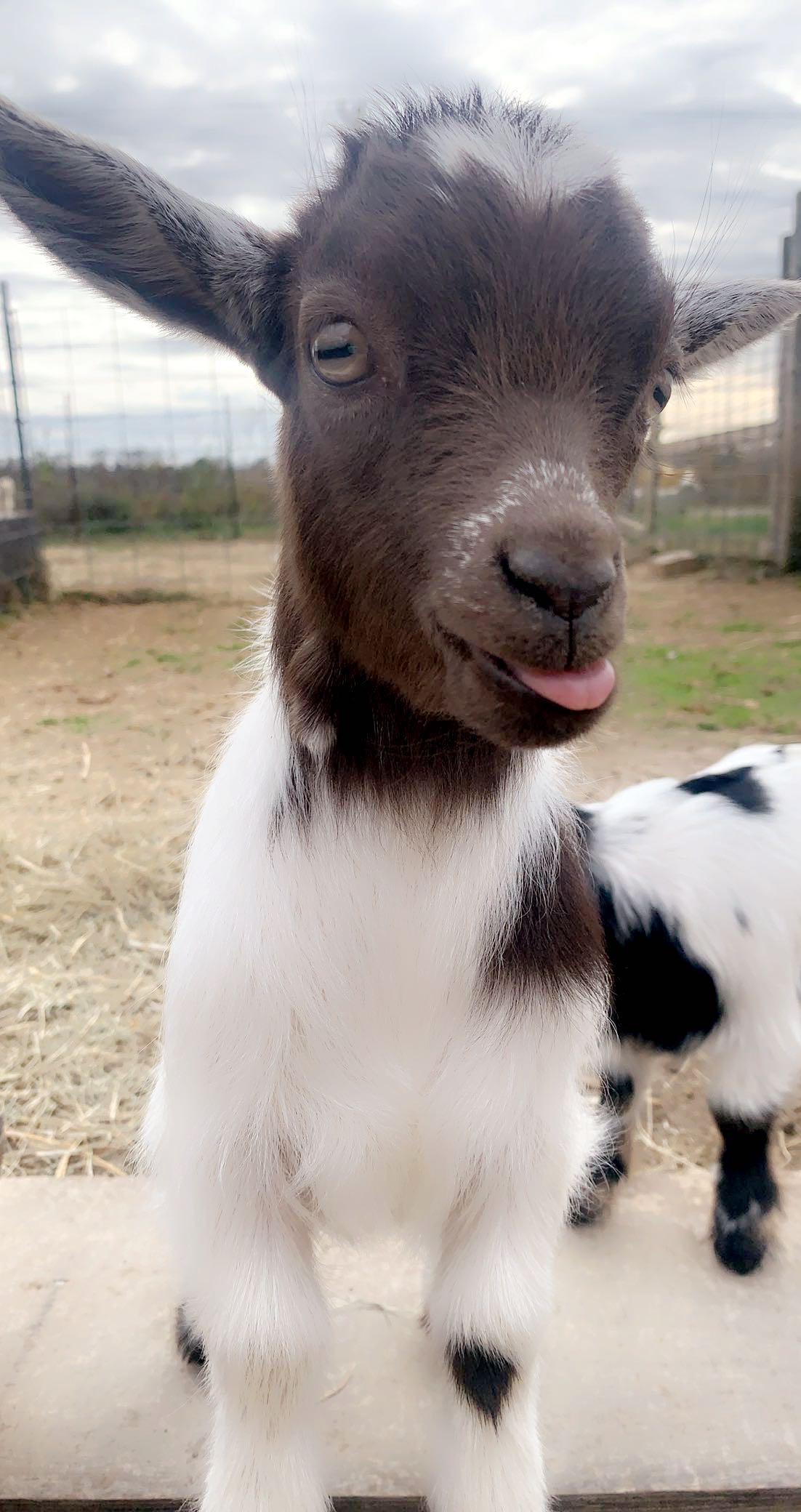 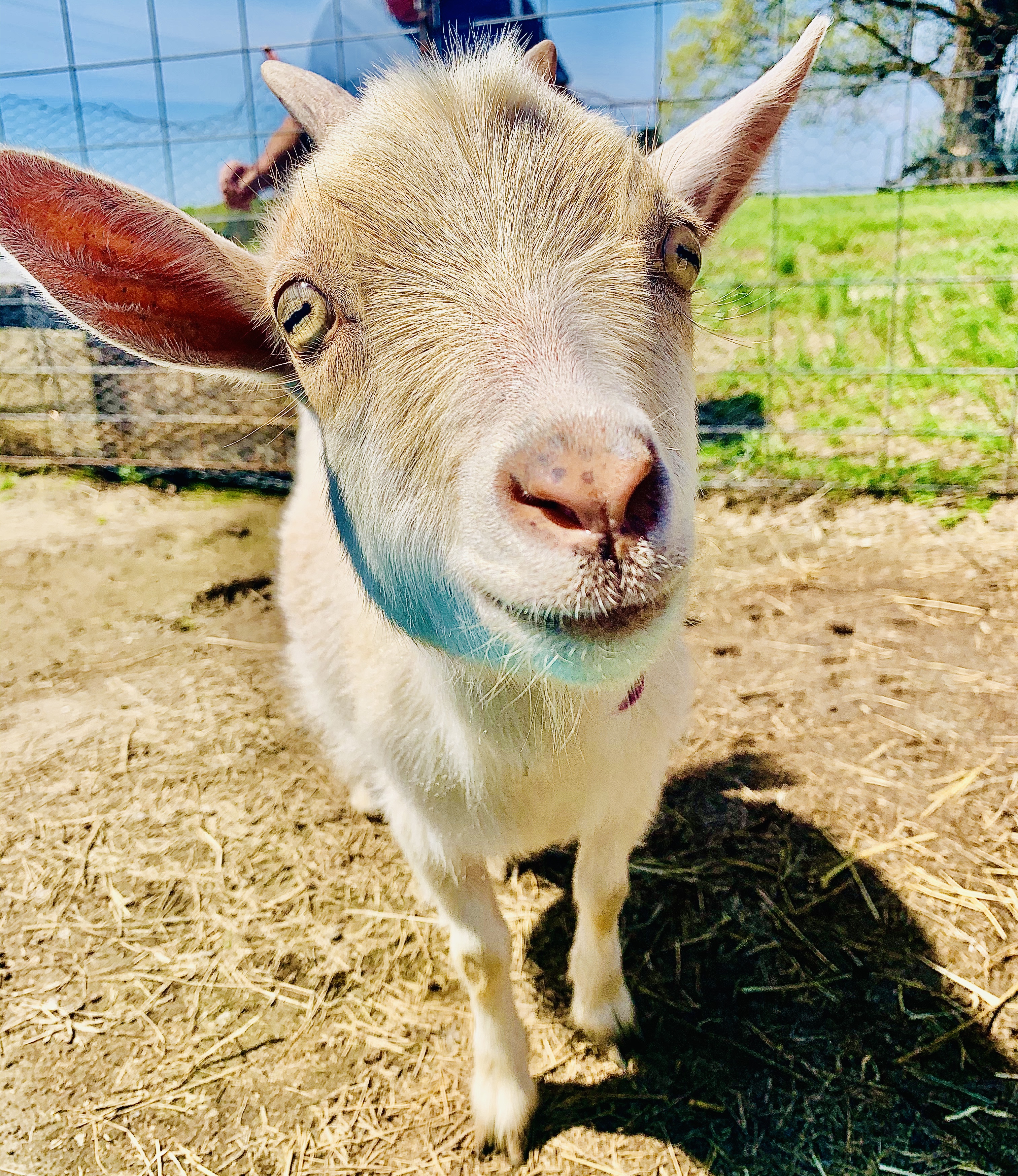 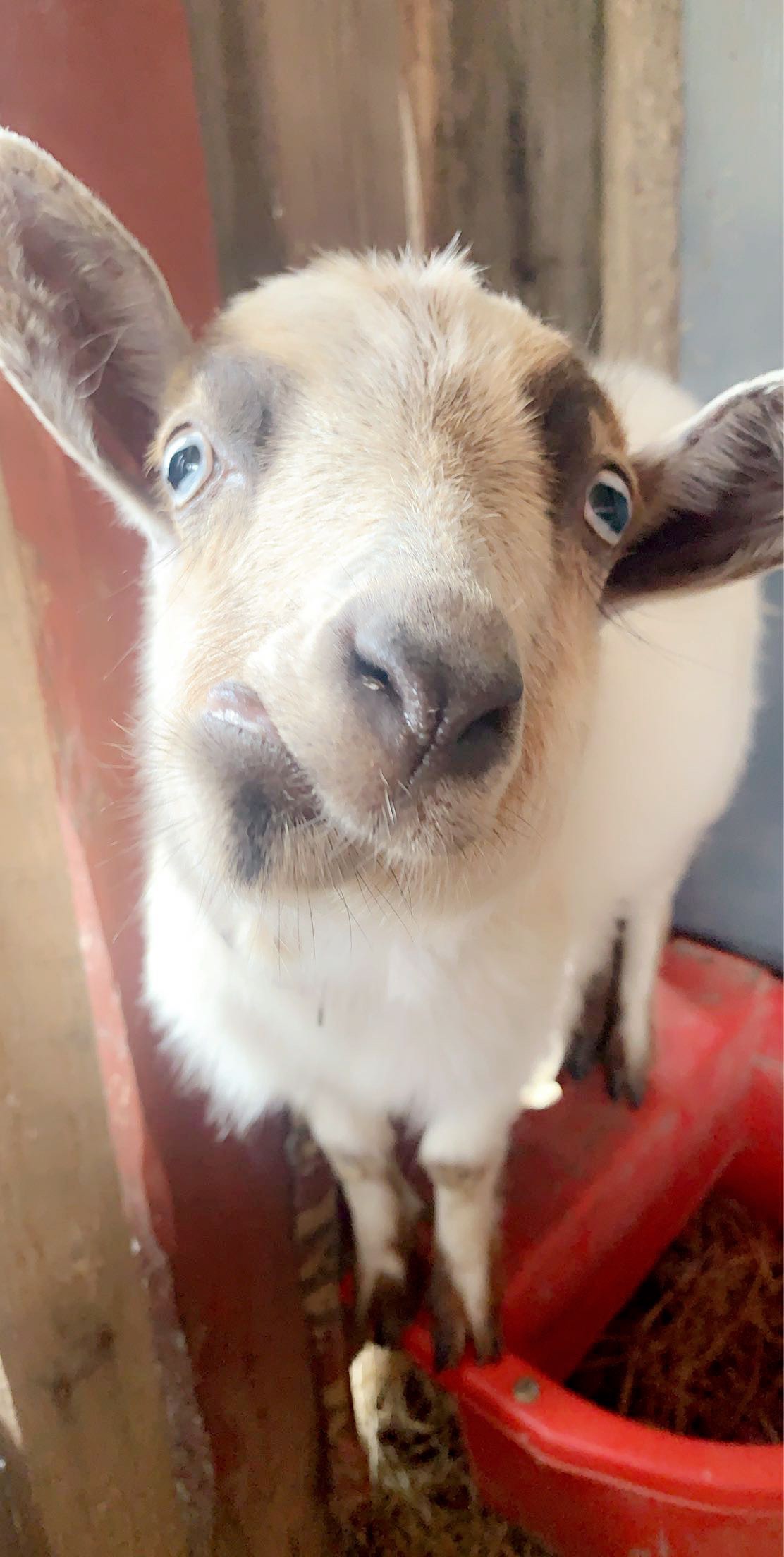